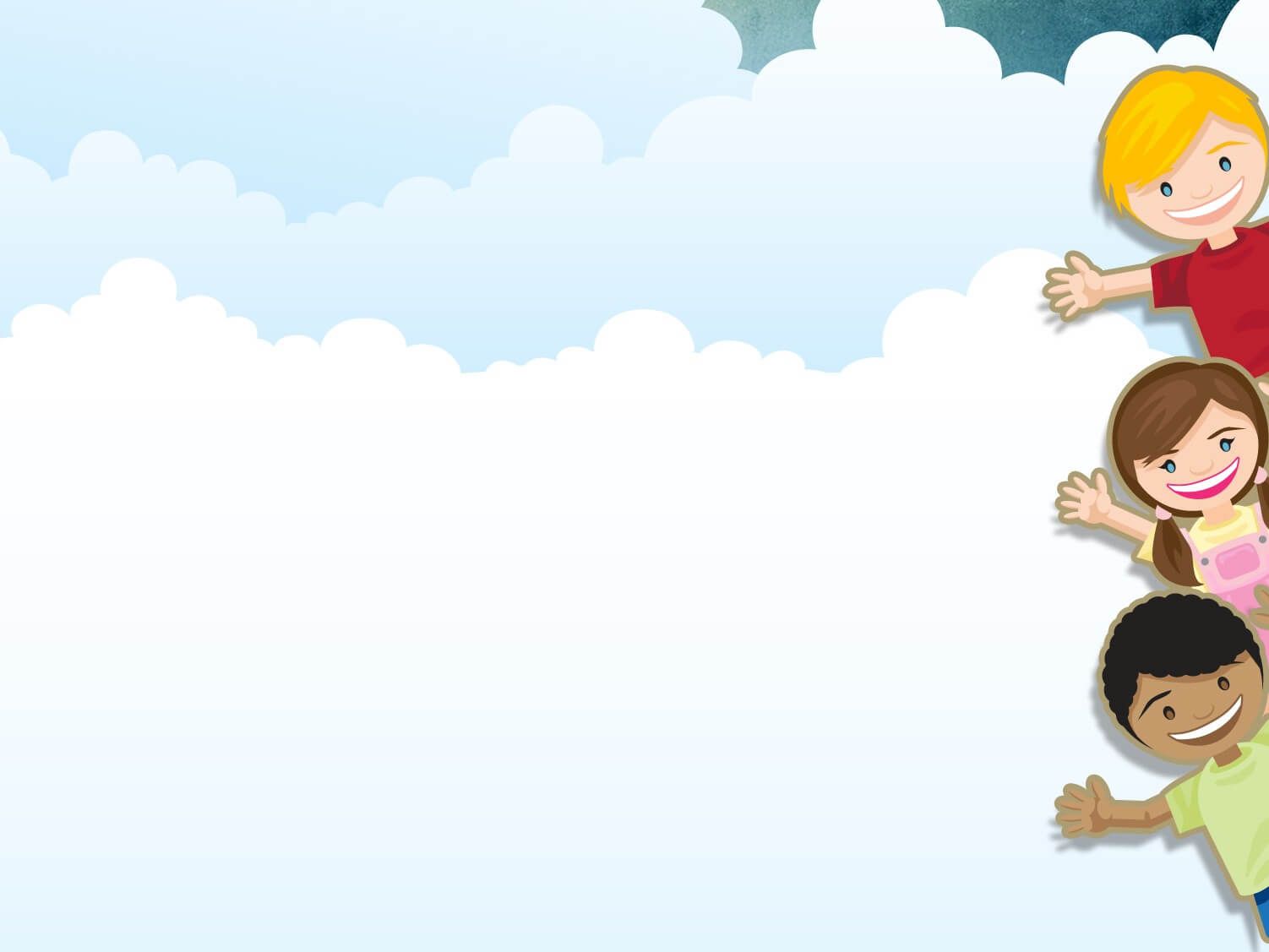 TRƯỜNG TIỂU HỌC NGỌC LÂM
Khoa học 5
BÀI 42+43: SỬ DỤNG NĂNG LƯỢNG CHẤT ĐỐT
CƠ QUAN SINH SẢN CỦA THỰC VẬT CÓ HOA
GV : NGUYỄN THỊ THÚY HỒNG – LỚP 5A5
CƠ QUAN SINH SẢN 
CỦA THỰC VẬT CÓ HOA
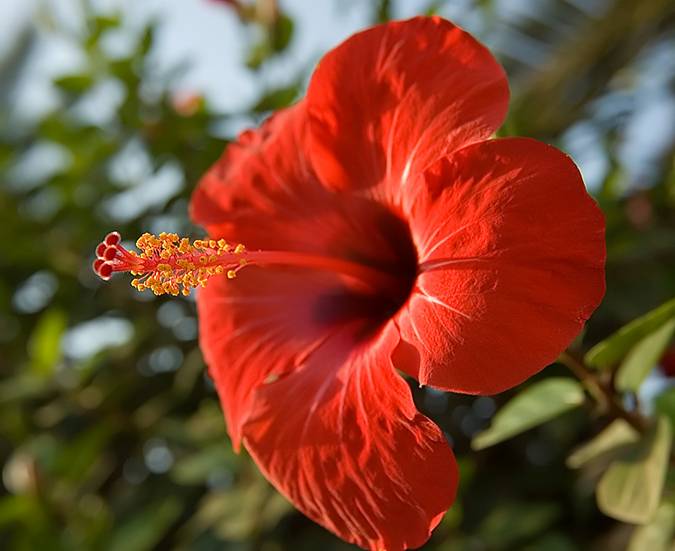 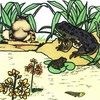 ĐỘNG VẬT
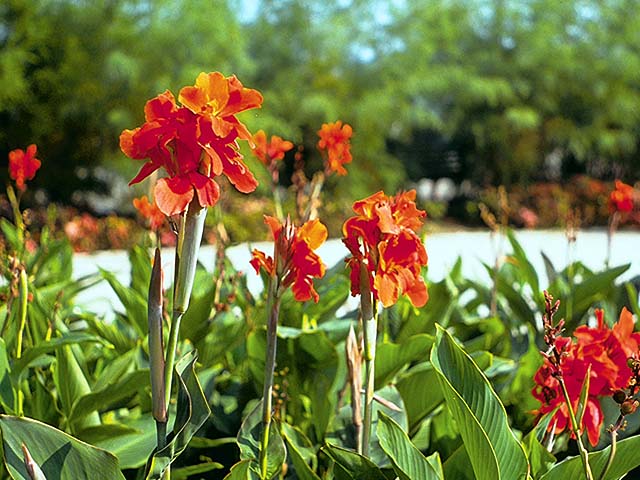 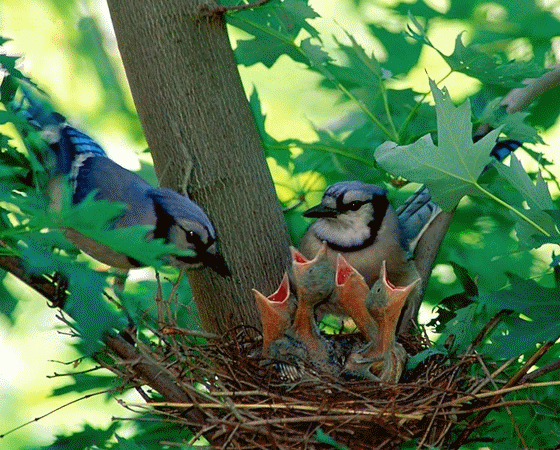 Thực vật và động vật
3
Thứ hai ngày 14 tháng 3 năm 2022
Khoa học
Bài 51: Cơ quan sinh sản 
của thực vật có hoa
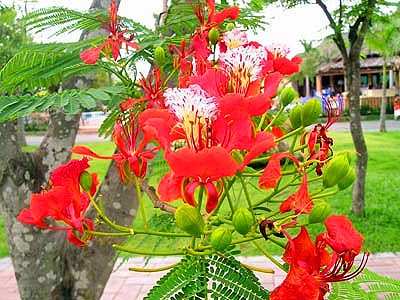 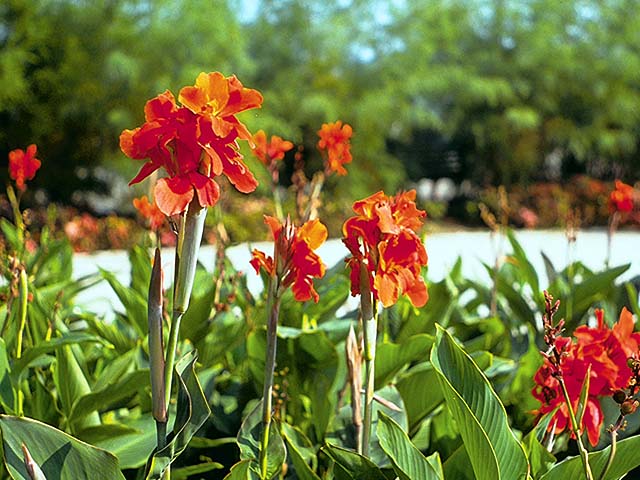 1
2
Cây hoa dong riềng
Cây hoa phượng
Hoa là cơ quan sinh sản của thực vật có hoa.
4
Kể tên những loài hoa mà em biết?
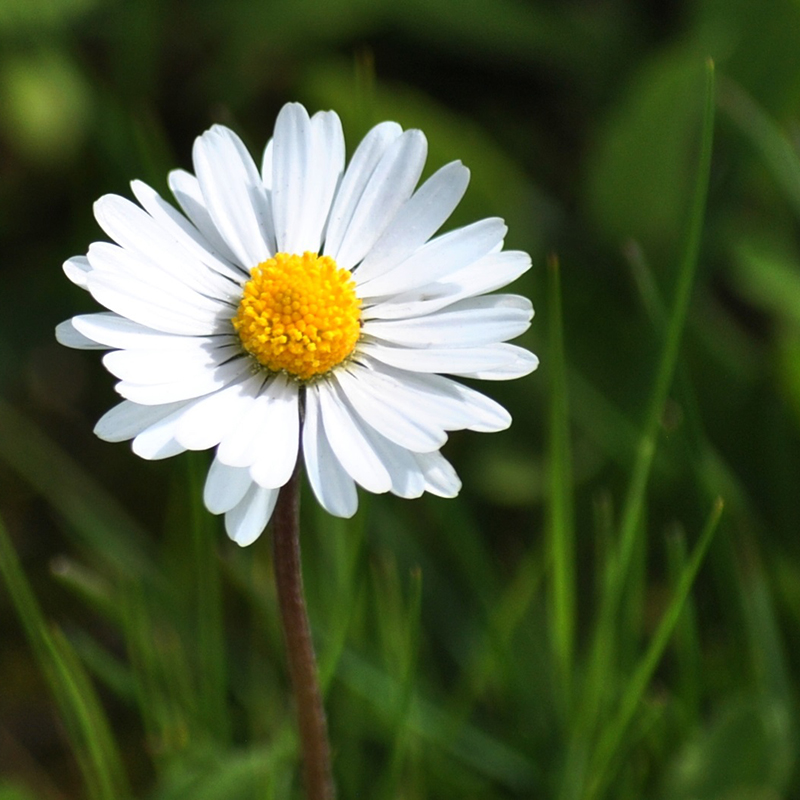 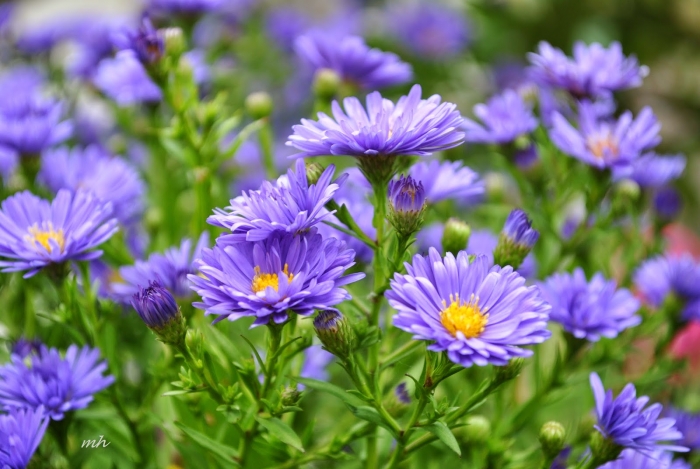 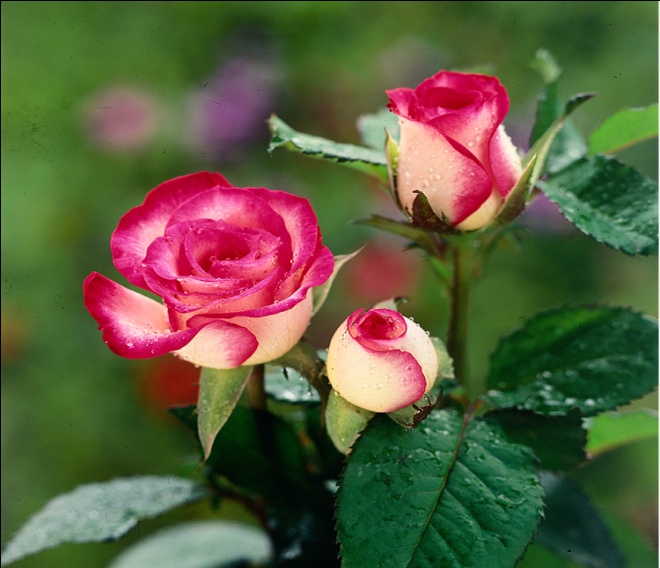 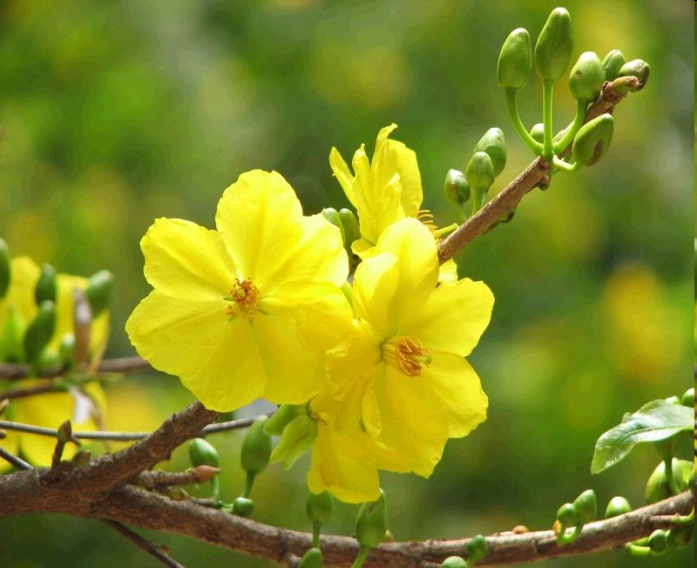 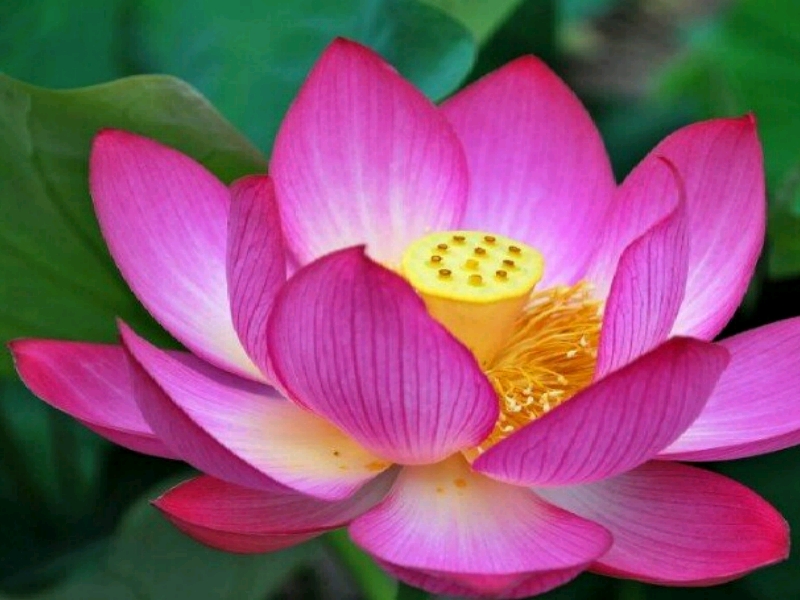 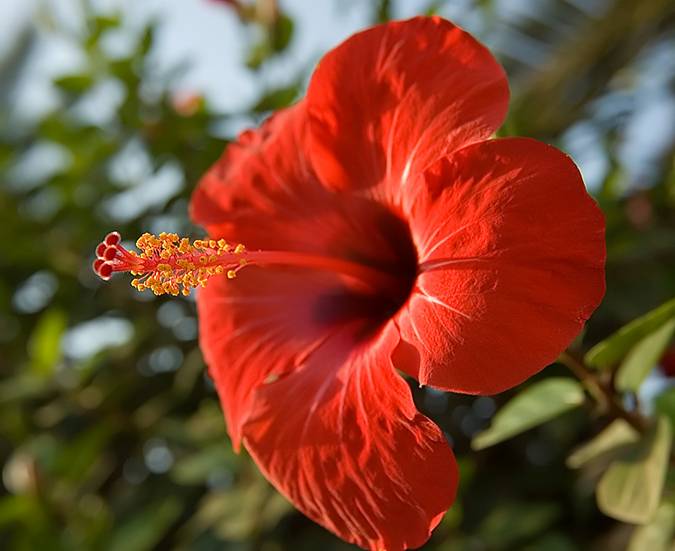 4
3
Hoa sen
Hoa râm bụt
Hãy chỉ vào nhị (nhị đực) và nhuỵ (nhị cái) của hoa râm bụt và hoa sen.
6
Nhị
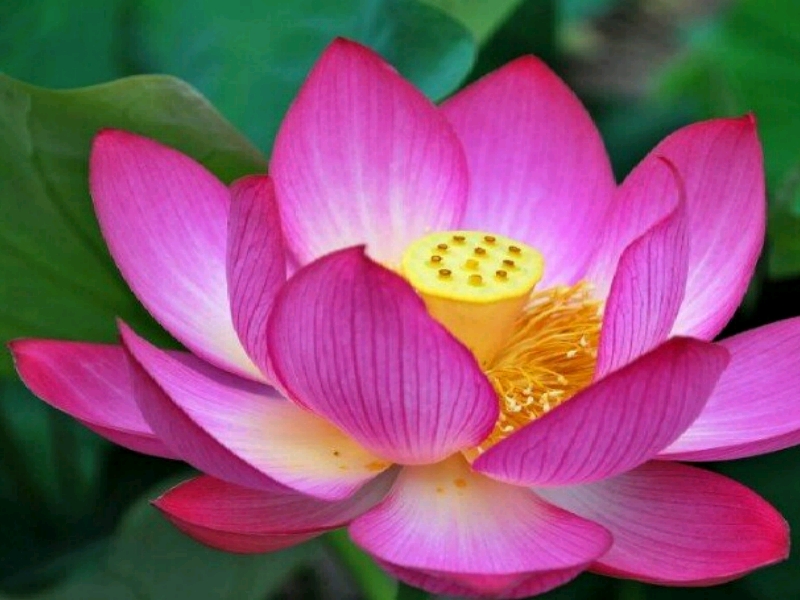 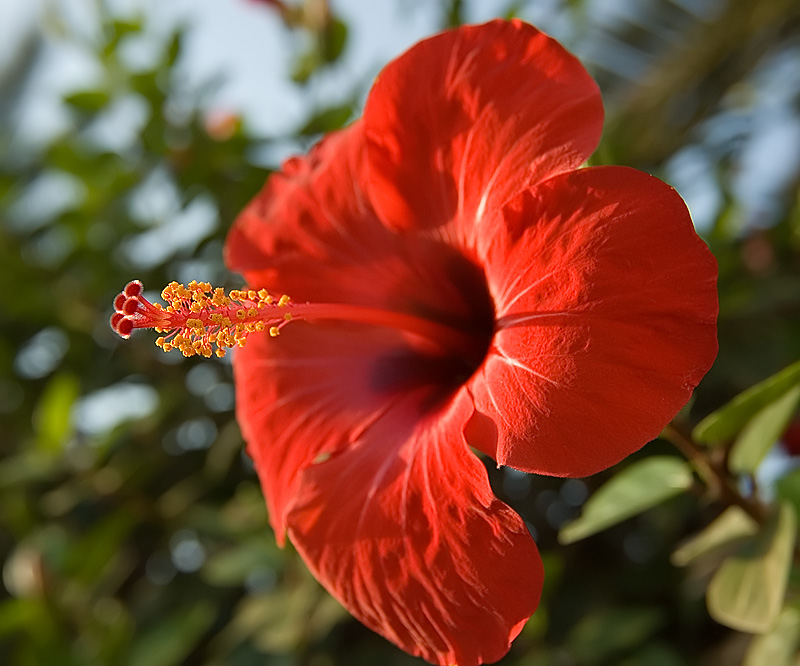 Nhụy
Hoa sen
Hoa râm bụt
3
4
Trên cùng một hoa có cả nhị và nhuỵ
7
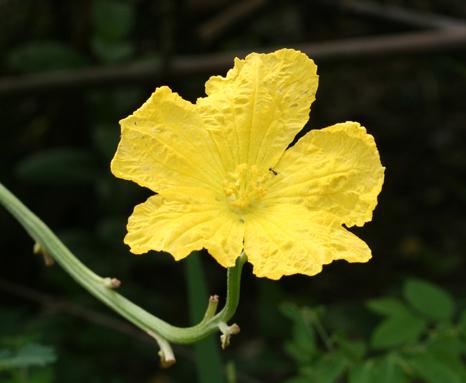 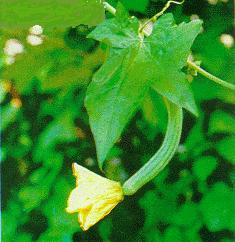 5
b)
a)
- Trong hai hoa mướp trên, hoa nào là hoa đực, hoa nào là hoa cái?
- Tại sao em có thể phân biệt được?
Nhị
Nhụy
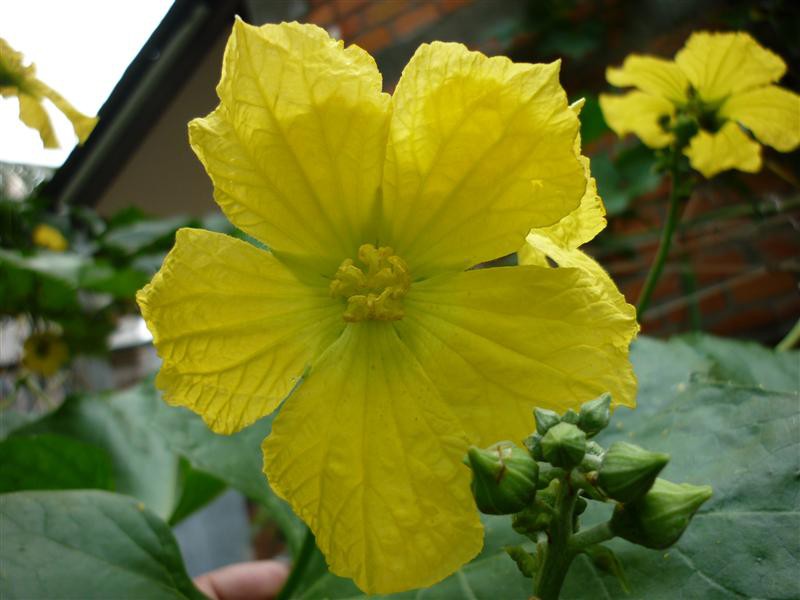 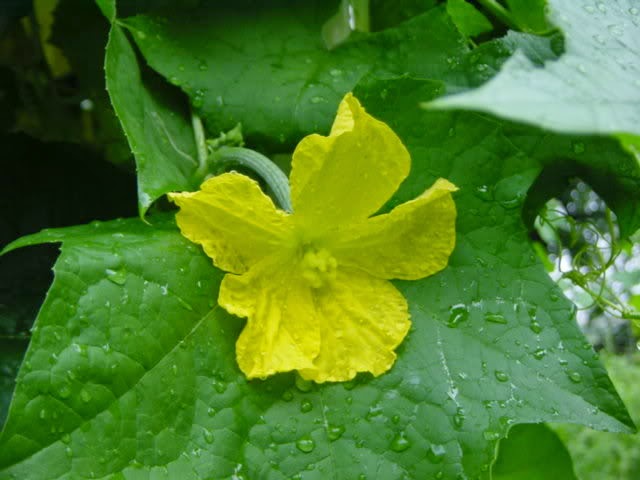 b) Hoa mướp cái
a) Hoa mướp đực
5
Hoa có nhị (hoa đực) riêng hoặc có nhuỵ (hoa cái) riêng
9
Nhuỵ
(Hoa cái)
Nhị
(Hoa đực)
6
Hoa bí
Hoa có nhị (hoa đực) riêng hoặc có nhuỵ (hoa cái) riêng
10
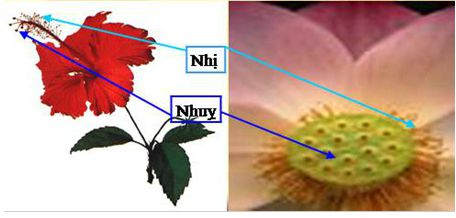 Nhị
(Hoa đực)
Nhuỵ
(Hoa cái)
Cơ quan sinh sản của thực vật có hoa gồm những gì?
11
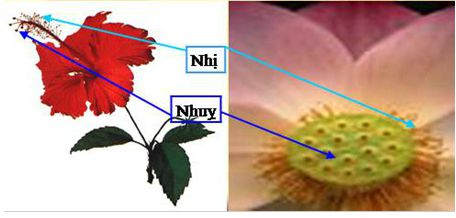 Nhị
(Hoa đực)
Nhuỵ
(Hoa cái)
Cơ quan sinh sản của thực vật có hoa gồm nhị và nhuỵ. Cơ quan sinh sản đực gọi là nhị, cơ quan sinh sản cái gọi là nhuỵ.
12
Sưu tầm một số loại hoa hoặc liệt kê một số tên hoa để hoàn thành bảng sau:
Hoa mai
Hoa đu đủ
Hoa hồng
Hoa bầu
Hoa dưa chuột
Hoa vạn thọ
Hoa ly
Hoa dưa lê
13
Hoa có cả nhị và nhụy
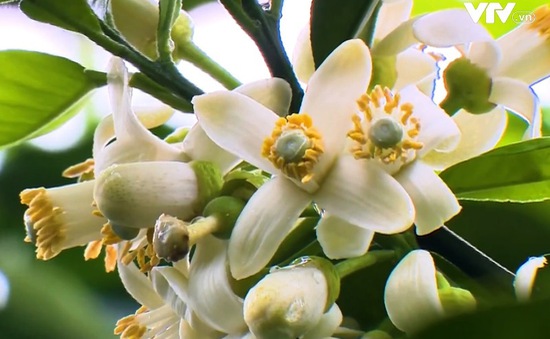 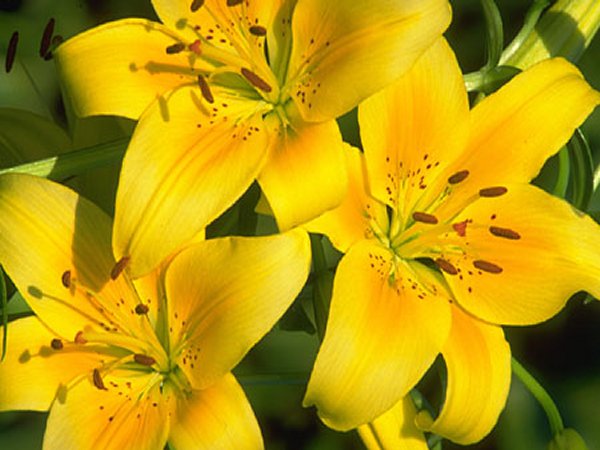 Hoa bưởi
Hoa ly
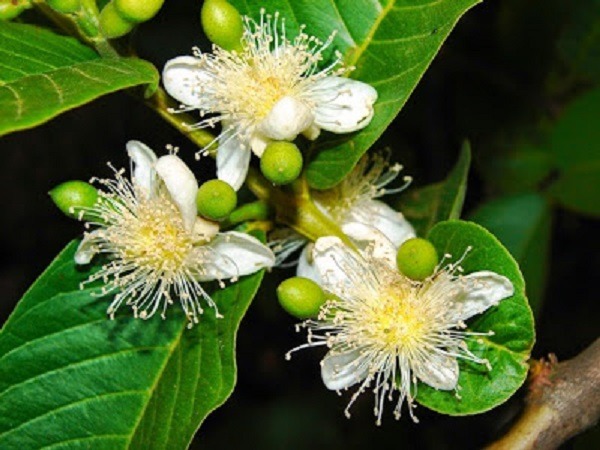 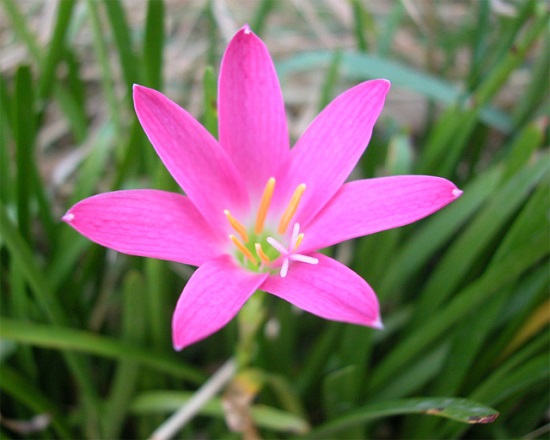 Hoa tóc tiên
Hoa ổi
14
Hoa chỉ có nhị (hoa đực) hoặc nhụy (hoa cái)
Hoa bí
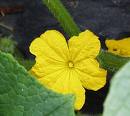 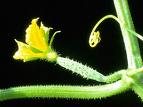 Hoa dưa chuột
15
Hoa chỉ có nhị (hoa đực) hoặc nhụy (hoa cái)
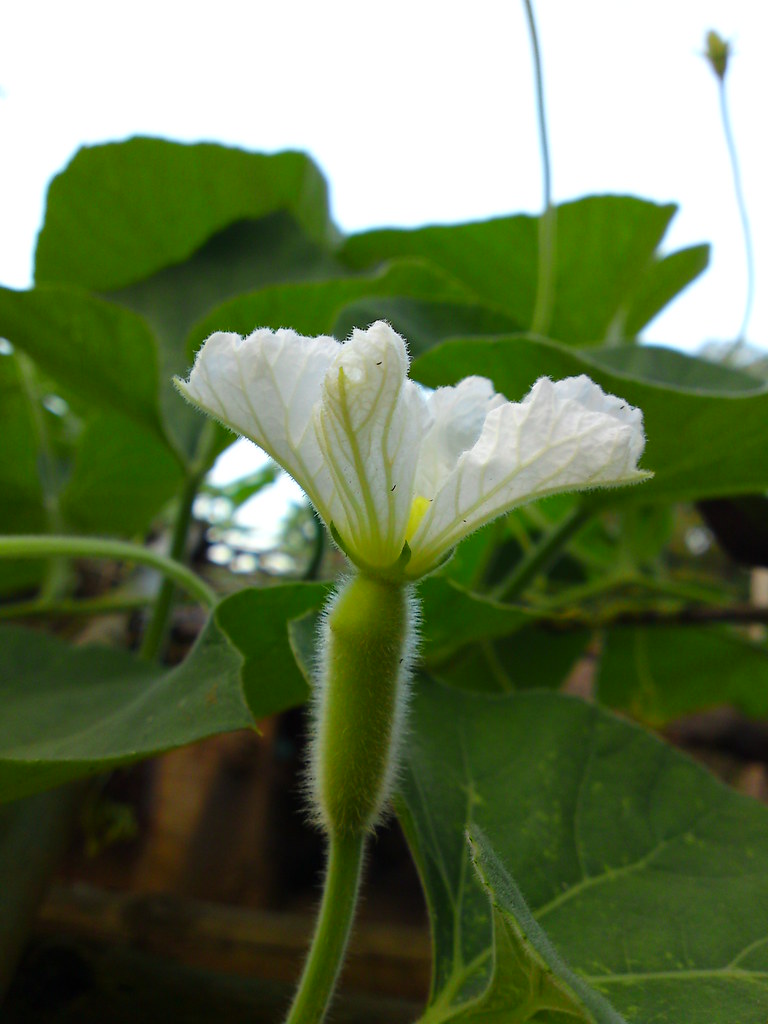 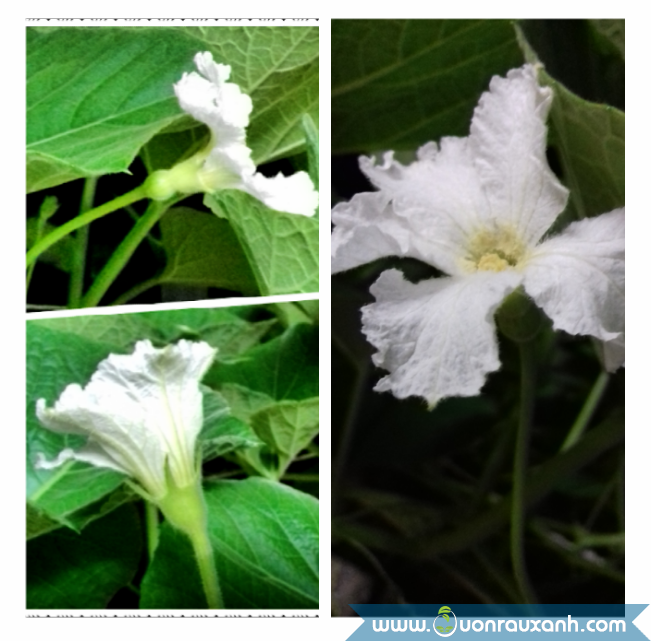 Hoa bầu
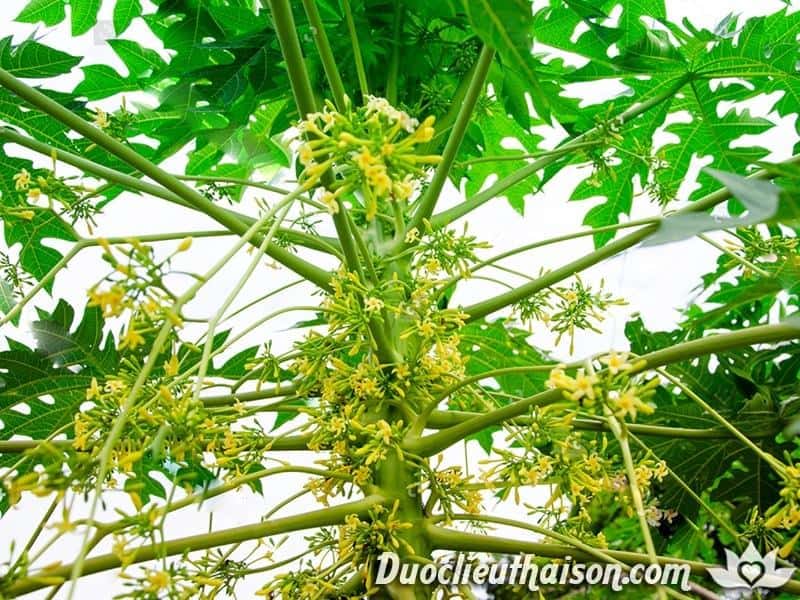 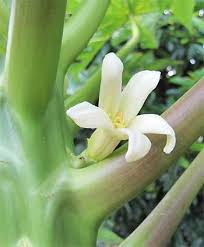 Hoa đu đủ
16
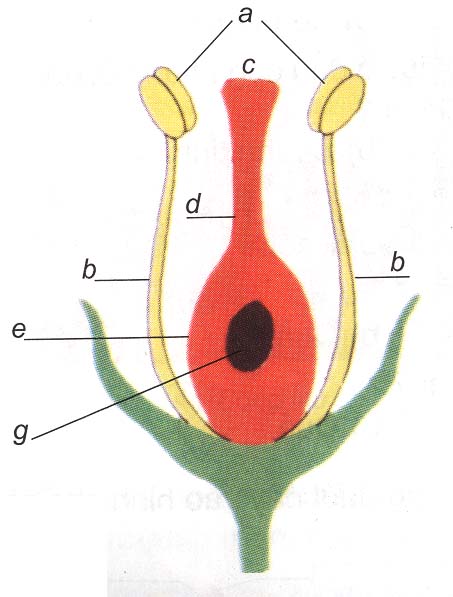 Chỉ và nói tên từng bộ phận của nhị và nhuỵ.
Bao phấn (chứa 
các hạt phấn)
Đầu nhuỵ
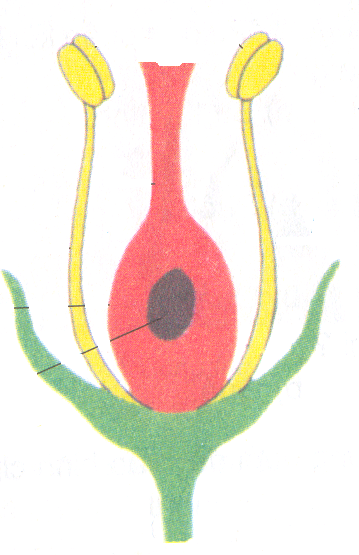 Chỉ nhị
Vòi nhuỵ
Bầu nhuỵ
Noãn
Cơ quan sinh sản của thực vật có hoa gồm có những gì?
Nhị gồm:
  - a : Bao phấn (chứa các hạt phấn)
  - b : Chỉ nhị
Nhuỵ gồm:
  - c : Đầu nhuỵ.
  - d : Vòi nhuỵ.
  - e : Bầu nhuỵ 
  - g : Noãn
Cơ quan sinh sản của thực vật có hoa là gì?
Bài học: (SGK tr.105)
Hoa là cơ quan sinh sản của những loài thực  vật có hoa. Cơ quan sinh dục đực gọi là nhị. Cơ quan sinh dục cái gọi là nhụy.      Một số cây có hoa đực riêng, hoa cái riêng. Ở đa số cây khác, trên cùng một hoa có cả nhị và nhụy.
Trò chơi: Ai nhanh ai đúng
Chọn đáp án đúng và ghi vào bảng
1. Cơ quan sinh sản của thực vật có hoa là gì?
		 Rễ 			 Lá
		 Thân		          Hoa
X
Trò chơi: Ai nhanh ai đúng
Chọn đáp án đúng và ghi vào bảng
2. Cơ quan sinh dục đực của thực vật có hoa gọi là gì?
		Nhị			Nhuỵ
X
Trò chơi: Ai nhanh ai đúng
Chọn đáp án đúng và ghi vào bảng
3. Cơ quan sinh dục cái của thực vật có hoa được gọi là gì?
		Nhị			Nhuỵ
X
Bài học: (SGK tr.105)     Hoa là cơ quan sinh sản của những loài thực vật có hoa. Cơ quan sinh dục đực gọi là nhị. Cơ quan sinh dục cái gọi là nhụy.      Một số cây có hoa đực riêng, hoa cái riêng. Ở đa số cây khác, trên cùng một hoa có cả nhị và nhụy.
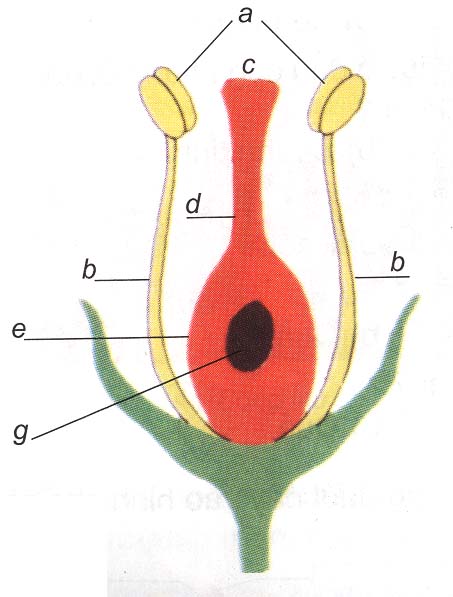 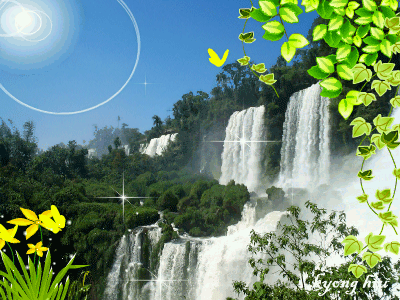 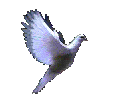 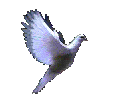 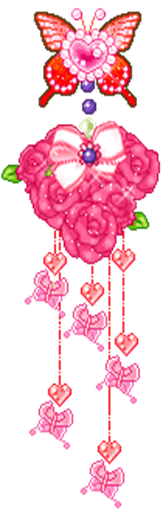 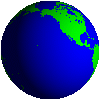 TIẾT HỌC KẾT THÚC RỒI
CHÚC CÁC EM CHĂM NGOAN HỌC GIỎI!
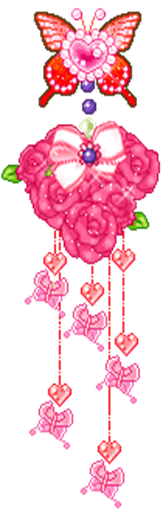 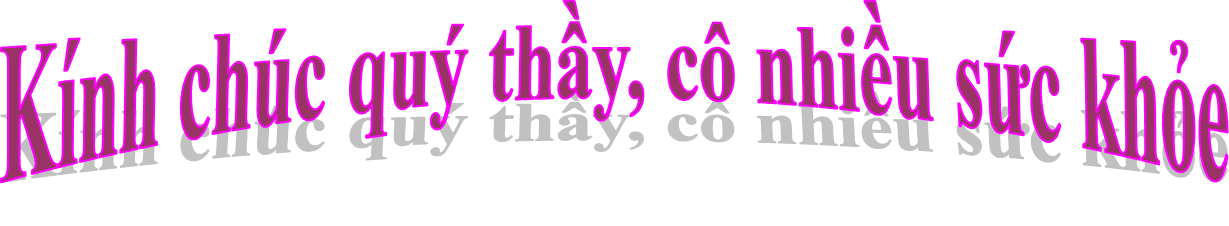 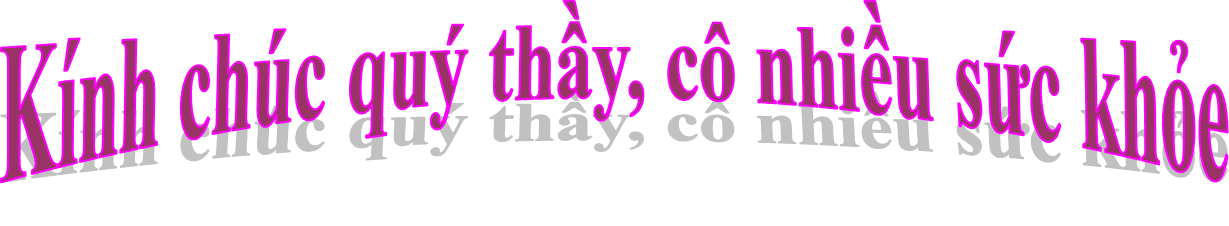 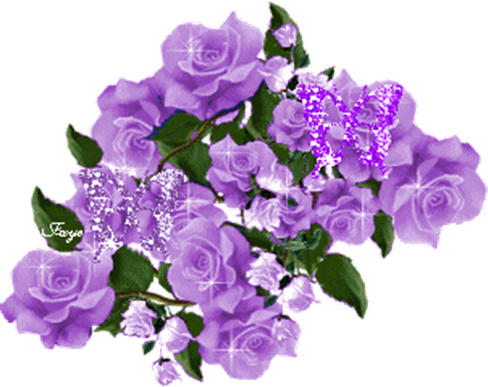 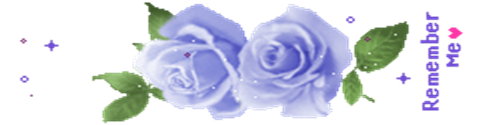 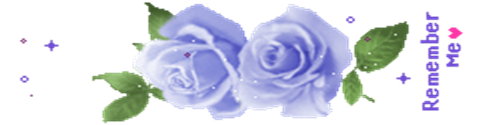